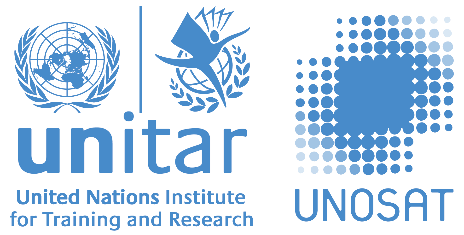 UNOSAT’s Capacity Development in Geospatial Information Technology – 
Partnerships & Lessons Learned
Fostering Partnerships with Universities Involved in 
Geospatial Sciences and Research

Yangon, Myanmar
12 - 13 February 2020
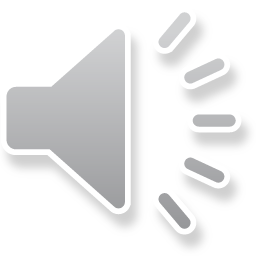 Introduction to UNOSAT
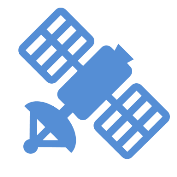 UNITAR 
Operational 
Satellite 
Programme (UNOSAT)
An operational programme of United Nations Institute for Training and Research (UNITAR) 

Serving UN, international organizations, and national governments

Fully dedicated to satellite imagery analysis and applications of geospatial information technologies

Presence in Geneva, New York, Bangkok, and Nairobi
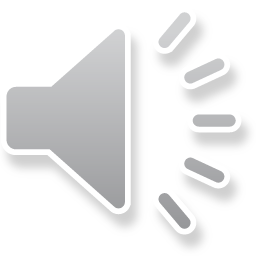 UNOSAT Activities
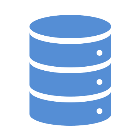 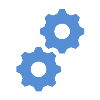 1. Analysis, Research and  Innovation
Based on satellite imagery derived geospatial products, 
using different tools

Decision support products for disaster risk reduction, climate change adaptation, sustainable development

Bringing in innovative and emerging technical tools for real-world application
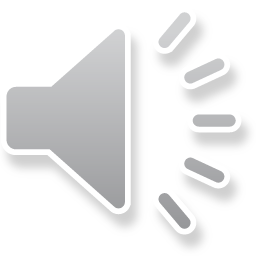 [Speaker Notes: Rapid risk assessment
Alert &  early warning
Simulated hazard scenario
Elements at risk mapping

Hazard extent mapping
Population/populated places
Land use/land cover
IDPs and camp mapping
Humanitarian access
Rapid damage estimation

Reconstruction monitoring

Structural damage to buildings 
   and critical facilities
Damage intensity
Transportation network
Secondary induced effects]
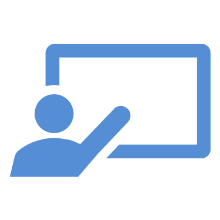 2. Training and Capacity Development
Transferring knowledge and experience on utilizing satellite imagery and geospatial information technology

For member States, UN agencies, and other regional organizations
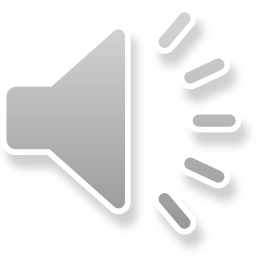 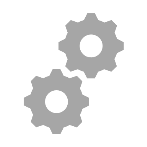 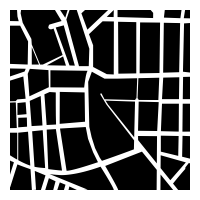 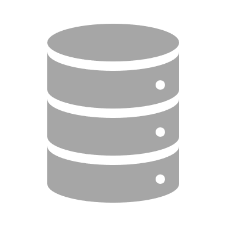 Geospatial Information Technology (GIS)
Big Data Analytics
Deep Learning
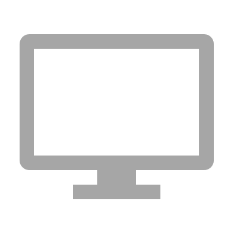 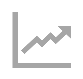 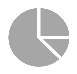 Decision 
Support 
System
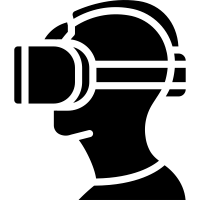 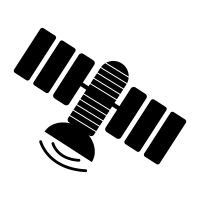 Remote Sensing (RS)
Earth Observation (EO)
Augmented Reality (AR)
Virtual Reality (VR)
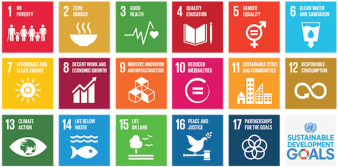 Sustainable 
Development 
Monitoring
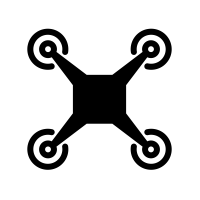 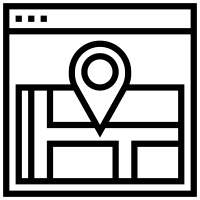 Unmanned 
Aerial 
Vehicle (UAV)
Web 
Mapping
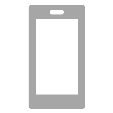 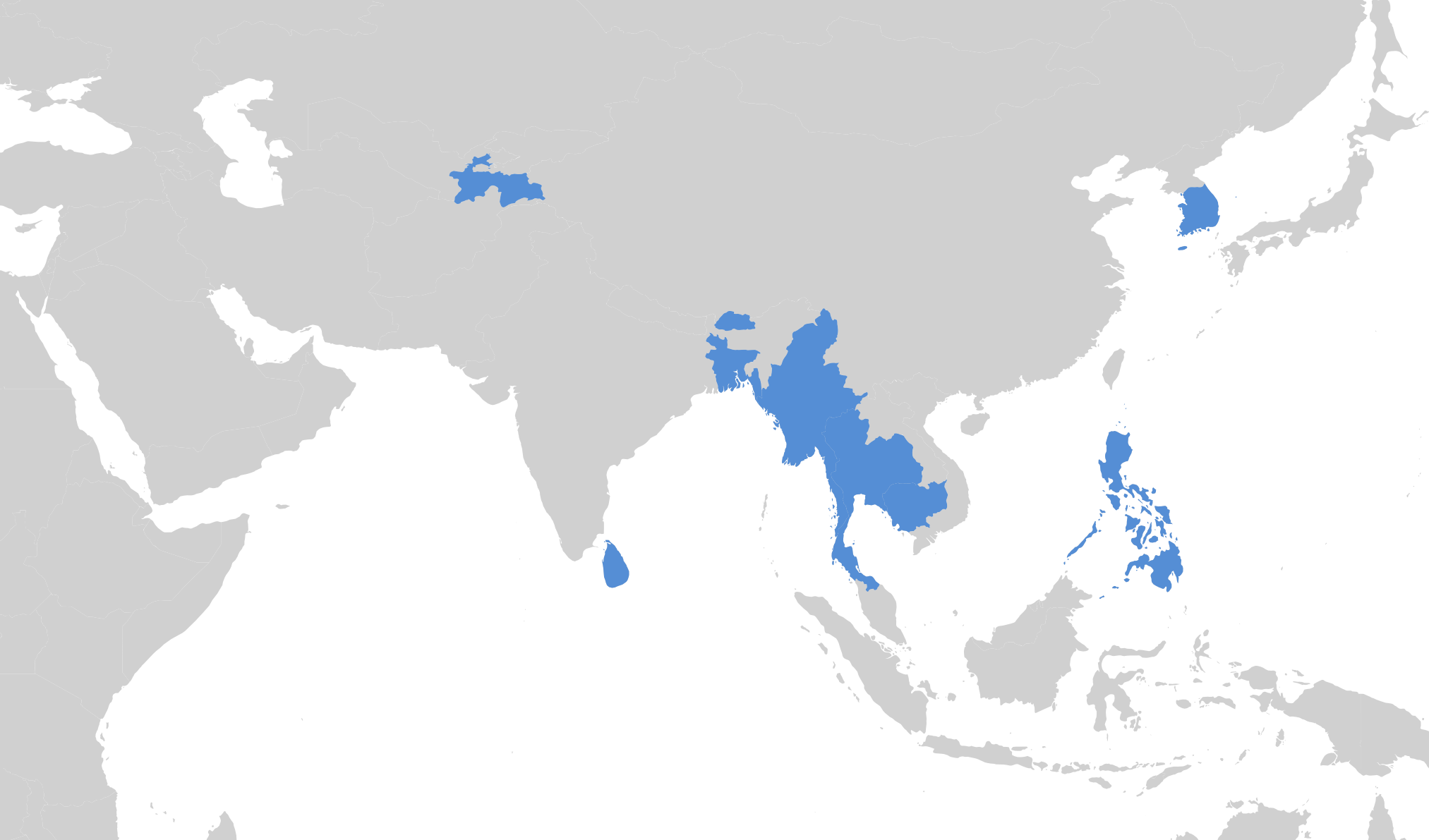 GIT for land management
UNOSAT In-Country Training in Asia-Pacific Region 
(2012-2018)
Rapid response mapping
Intro to GIT for DRR
Advanced GIT for DRR decision support
GIT for disaster management
GIT for evidence-based decision making
GIT for DRM
Post-disaster impact analysis
UAV image processing
GIT for DRR 
(intro and advanced)
GIT and geospatial data management for DRR
25
In-Country Trainings
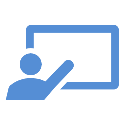 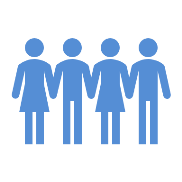 390
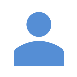 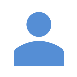 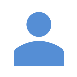 Satellite application for urban DRR
Total Participants
GIT for DRR
GIT for drought risk management (intro and advanced)
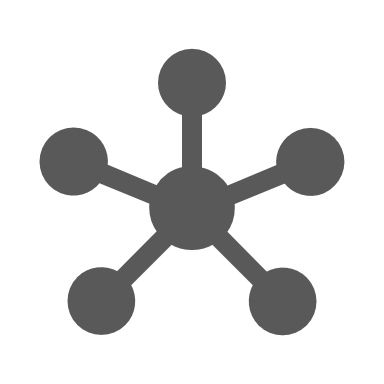 UNOSAT Partnerships
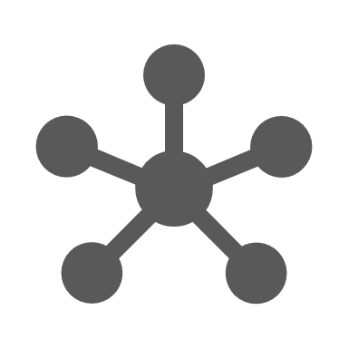 “Through partnerships […] it makes it possible for UNITAR to consolidate and extend its capacity to provide a global platform for knowledge transfer”

- UNITAR Partnership
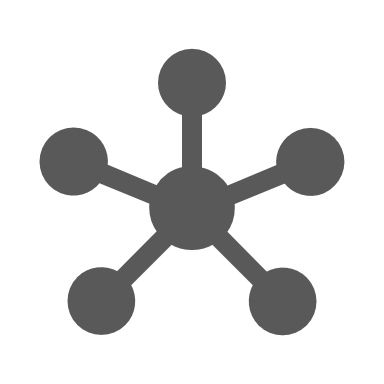 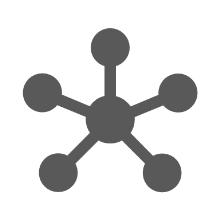 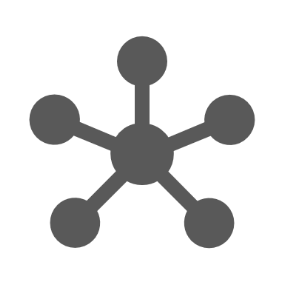 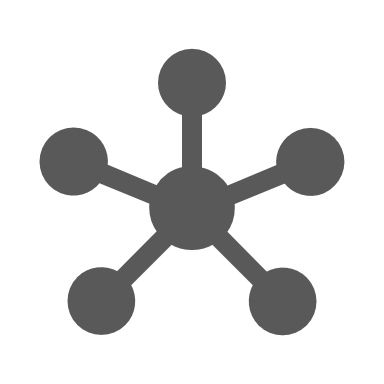 [Speaker Notes: partnerships constitute a master-piece in international, national and local efforts to initiate change.

A strategic partnership can improve synergies for both beneficiaries and contributes to an overall increase in institutional capacity. Investing in people is fundamental to deliver as one, excel in response to training needs, and innovate.]
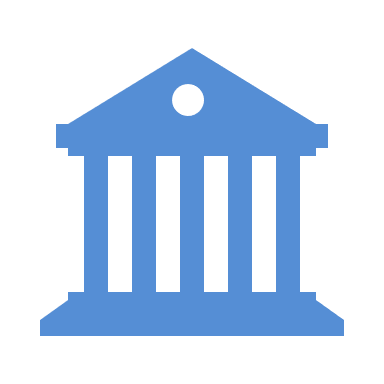 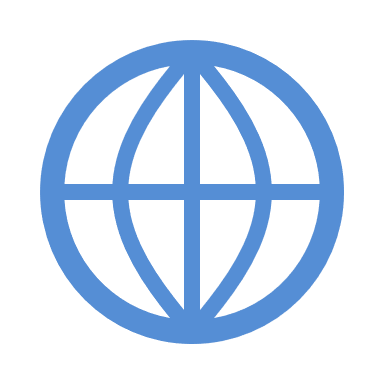 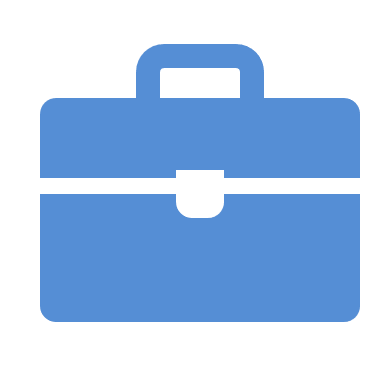 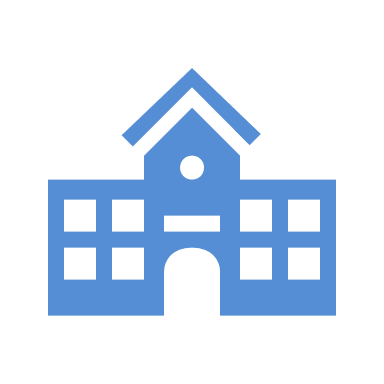 Governments
Academia
Inter-government organizations
Private Sector
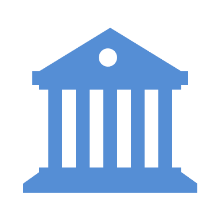 Government
From government to UNITAR: 
Opportunity to serve institutional mandate: Providing Member States and their representatives with relevant information, knowledge and skills 

From UNITAR to government:
Supporting on training activities that could contribute to addressing global challenges

Complementing governments’ own research, training and capacity development activities 

An opportunity to extend its network of contacts, visibility, and partnerships with the international organizations that constitute the UN system
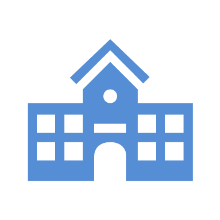 Academia
From Academia to UNITAR
Engaging in partnerships with academia, training institutions and centers of excellence in developing and emerging countries 

From UNITAR to Academia:
A structured offer to capacity-building and development needs

Supporting academia’s respective strengths to develop modern learning and training environments, platforms, tools, and methodologies

Opportunity to open up to new audiences, share knowledge in training and research, build up new collaborations with academic networks in other regions
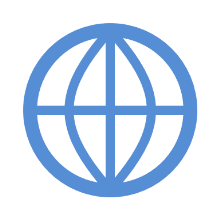 Inter-government organizations
From Inter-governments to UNITAR:
Opportunity to develop synergies within UN system and with other international organizations

"Delivering as one"

From UNITAR to Inter-governments:
Offering in expertise on how to best deliver training, capture and retain knowledge, and best build upon it 

Sharing capacities on research on learning methodologies and approaches
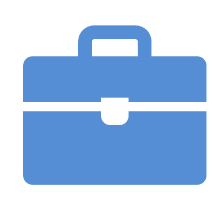 Private Sector
From Private Sector to UNITAR:
Promoting and enhancing the value of its social responsibility policy for sustainable development

From UNITAR to Private Sector:
Environment for contribution to sustainable development

Opportunity to show the applications of UN public-private partnerships
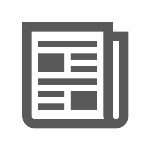 Data collection/sharing:
Satellite imagery, attribute data
Understanding data gap and for further analysis
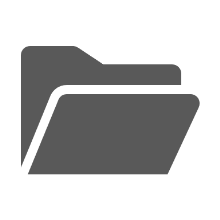 Software licence:
For UNOSAT’s analytic and research work
For UNOSAT training participants
Examples of Activity Type

From Data Sharing to Project Collaboration
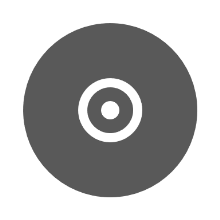 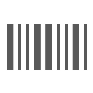 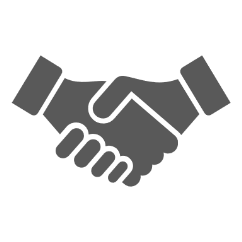 Procedural cooperation:
For smooth and efficient task implementation
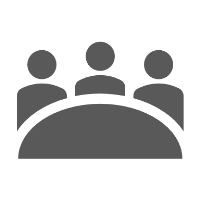 Training and awareness raising event:
Co-development/co-organization of capacity development events
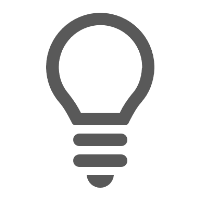 Research for innovation:
Co-development of emerging technical applications
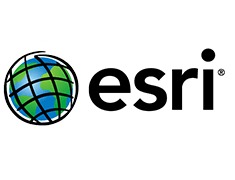 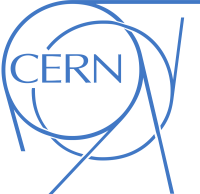 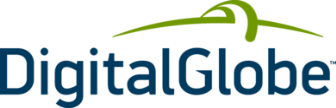 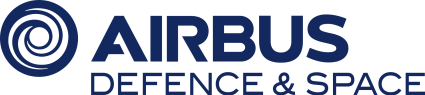 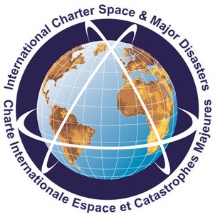 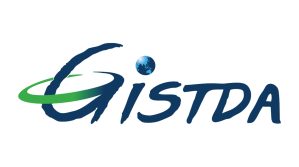 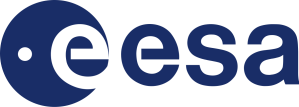 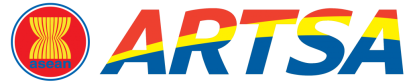 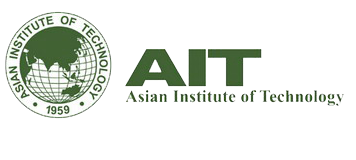 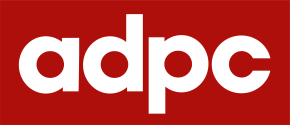 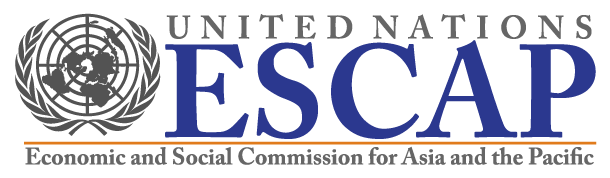 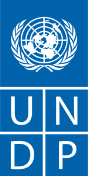 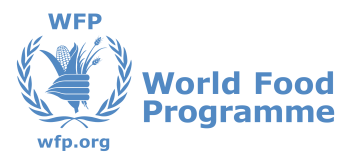 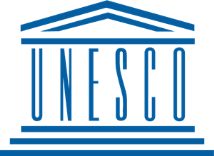 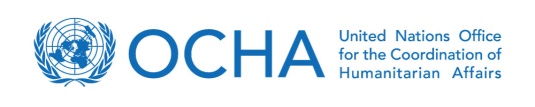 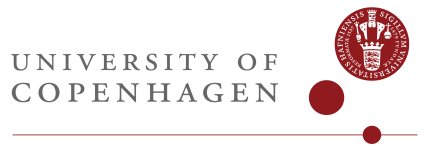 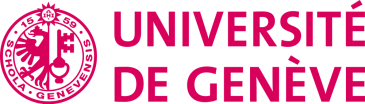 And many more partners…
UNOSAT Partnership Example
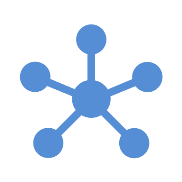 Network for Training and Capacity Development
Challenges: 
One-time training and its ineffective sustainability with partners

Objective:
To support sustainable capacity development and knowledge retention 

Implemented Means:
Short-, mid- to Longer-term training modules 

Community of practice and informal geospatial data working group meetings for sharing challenges and seeking potential solutions
2-week long training course
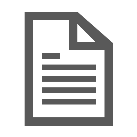 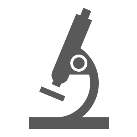 Research by participants for appropriate project ideas
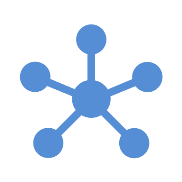 Network for Training and Capacity Development

Short- to long-term training
Project selection and UNOSAT technical support
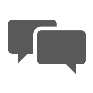 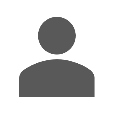 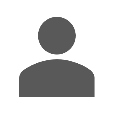 Final week of training custom-tailored to support the project
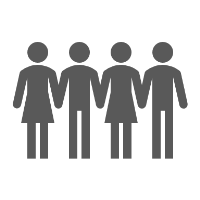 Thematic application/
operational course
Participant project work
2-week advanced course
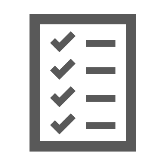 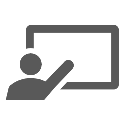 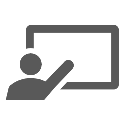 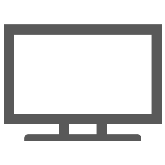 Review of analysis
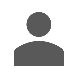 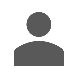 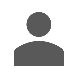 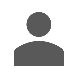 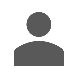 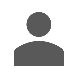 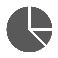 1-week introductory course
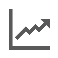 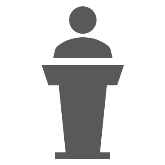 Final
presentation
Participant-to-participant professional communication
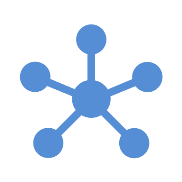 Network for Training and Capacity Development

Community of Practice
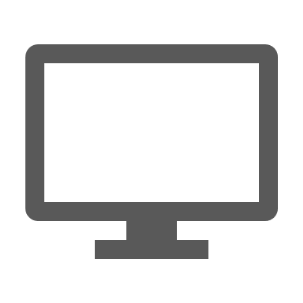 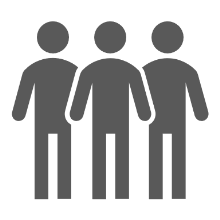 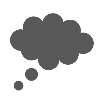 Online group discussion
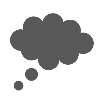 Launch of community of practice forum
in a training country
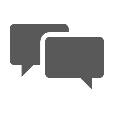 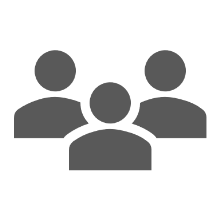 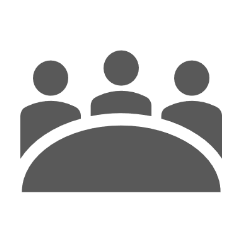 Participant 
meet & greet 
once in two months
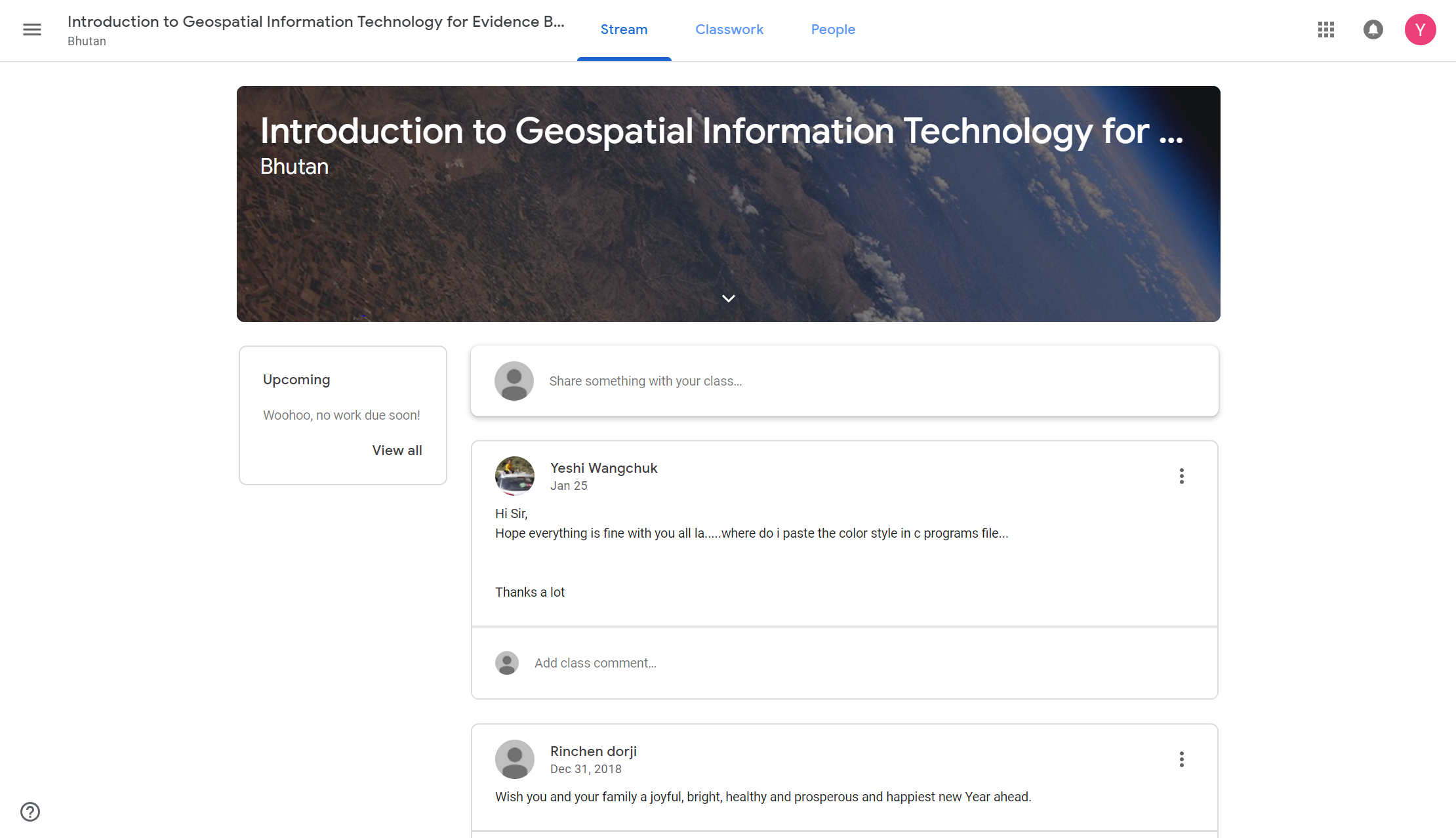 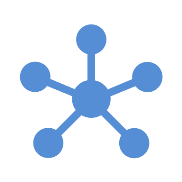 XXXXX
Network for Training and Capacity Development

Community of Practice
in Bhutan
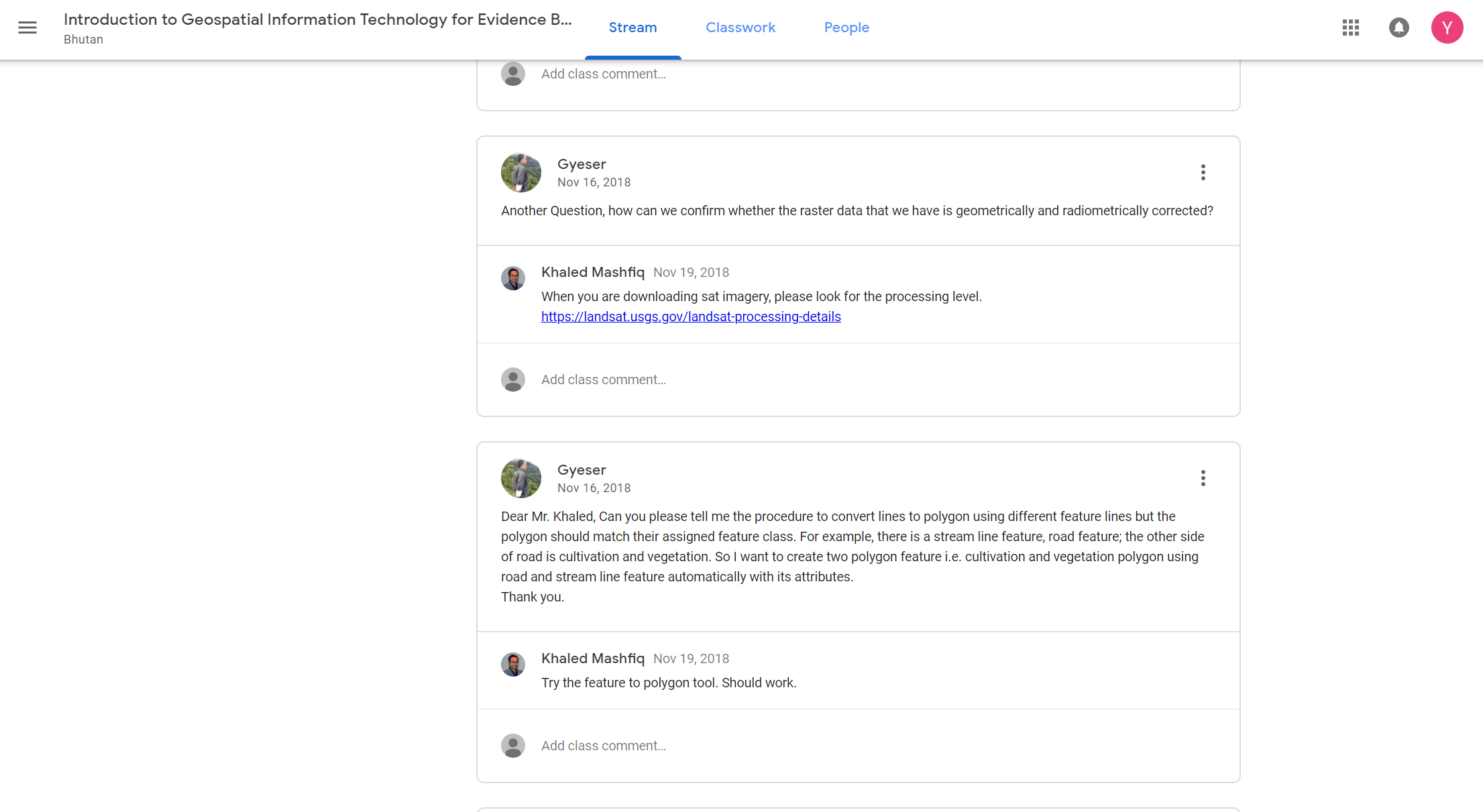 Regional-Level Training Course
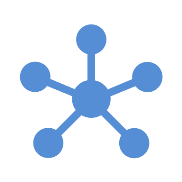 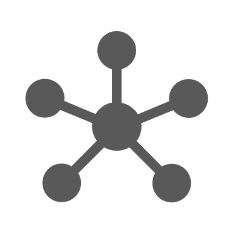 Network for Training and Capacity Development

Expansion of Community of Practice
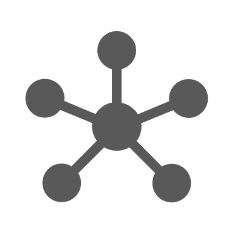 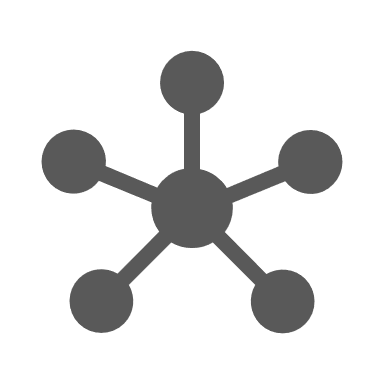 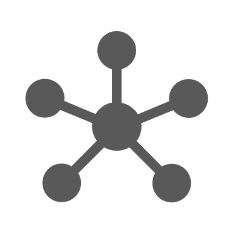 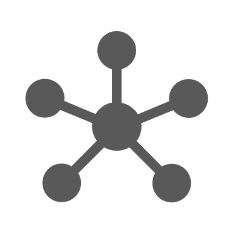 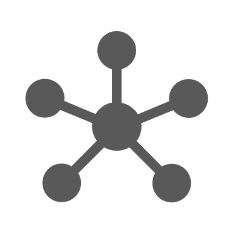 New Regional-Level Community of Practice
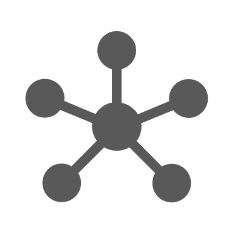 Lessons Learned
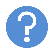 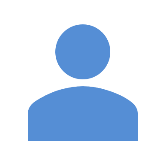 Self-Assessment



Complimentary role


Trust Your Partner
Should be done before looking into potential partnership
To better understand what are your strengths and weaknesses




Complimentary roles among the partners works the best
Win-win modality



Building trust with your counterparts
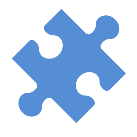 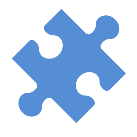 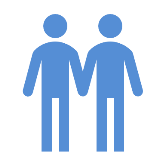 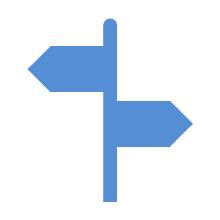 Partnership-by-Partnership



Golden Time for Partnership



Duplication of Work
Different partnerships at different level of engagement 
Different type of mutual benefits




Immediate response/communication
Always be transparent and clear




Similar mandates/Donor-driven 
Lack of awareness on existing initiatives/projects/knowledge products
Lack of flexibility of the existing projects to collaborate
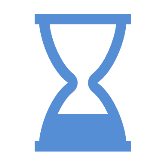 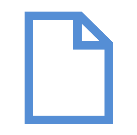 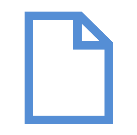 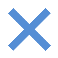 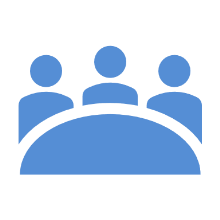 No Common Platform for Idea Exchange



High Turn-Over Rate



Data/
Information Sensitivity
Difficulty in sharing/exchanging current activities and possible collaboration
No such platform means difficulty in creating partnership organically





When person in charge is gone, partnership gets weak
How to strengthen the partnership at the institutional level?




Not every knowledge/data/information are sharable
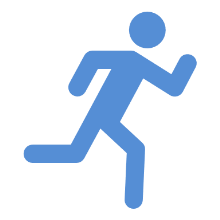 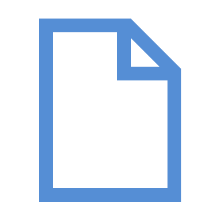 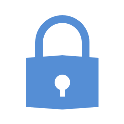 [Speaker Notes: Good practice on idea sharing and exchange: UN Information Management Working Group  UNOSAT, OCHA, IOM, WFP, ICRC, PDC]
UNOSAT Bangkok Liaison Office
The United Nations Building
Rajadamnern Nok Avenue
Bangkok 10200, Thailand
T : +66 (02) 288 1563
Email :khaled.mashfiq@unitar.org
UNITAR-UNOSAT
International Environment House
Chemin des Anémones 11-13
CH-1219 Châtelaine 
Geneva - Switzerland
T : +41 22 767 4020
Email : unosat@unitar.org
www.unitar.org/unosat
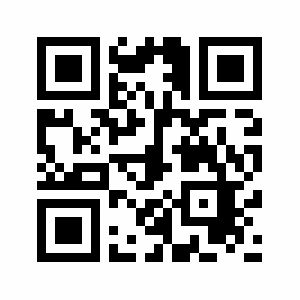 How We Build Partnership
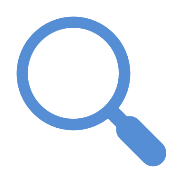 Potential Partnership Assessment



Networking Activities
What would be the benefits for both sides?
For how long? 
For which activity? 




Where?
How?
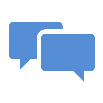 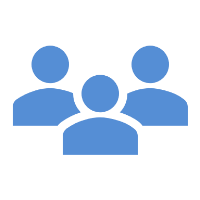 [Speaker Notes: Assessing potential partnership with strategic approach
Short-, mid-, and long-term
Research, training, others

At official workshops and conferences
Training and awareness raising events
Government official communication channel 

In-person, email communications]
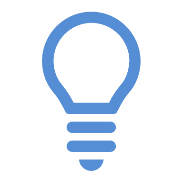 Brainstorming with Potential Partner



Drafting Documents
Continuous communication and exchange of ideas

Positioning the role through Strength-Weakness-Opportunity-Threat (SWOT) analysis




Concept note/project proposal & document, including:
Goal/Objective
Theory of change and logical framework
Activities and tasks
Estimated budget
Communication strategy
Monitoring and Evaluation
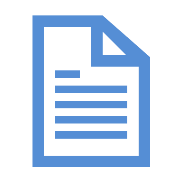 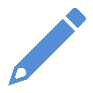 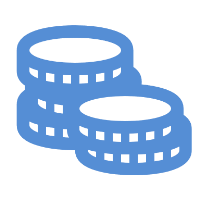 Raising Fund




Signing Agreement
Within your organization?
With your potential partner?
From the other donors?



Overall commitment on partnership and mutual cooperation:
Letter of Intent (LoI)
Memorandum of Agreement (MoA)
Memorandum of Understanding (MoU)

For detailed and focused activities?
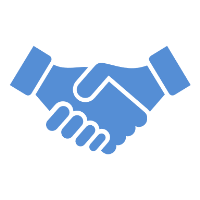 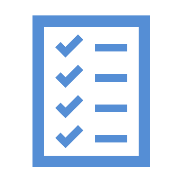 Evaluating Partnership



Continuing Partnership
What were the achievements and short-coming?
Conflict management?




Renewal of partnership
Brainstorming for new project ideas/concepts
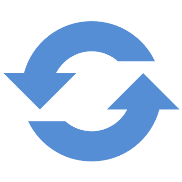